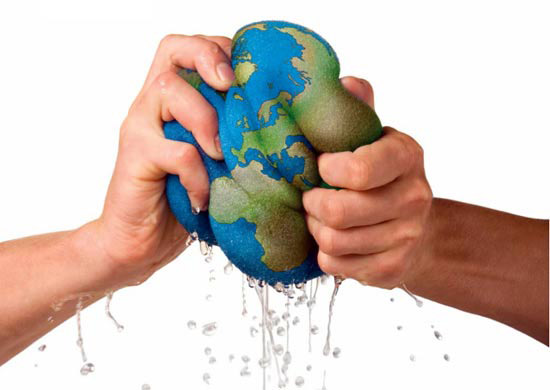 Екологічні проблеми людства
Підготували учениці 10-Б класу
Грибкова Т
Гришко Н.
Лусіс Ю.
Сарксян М.
«Людина створює навколишнє середовище по своєму образу і подобі». 

Французький географ Елізе Реклю
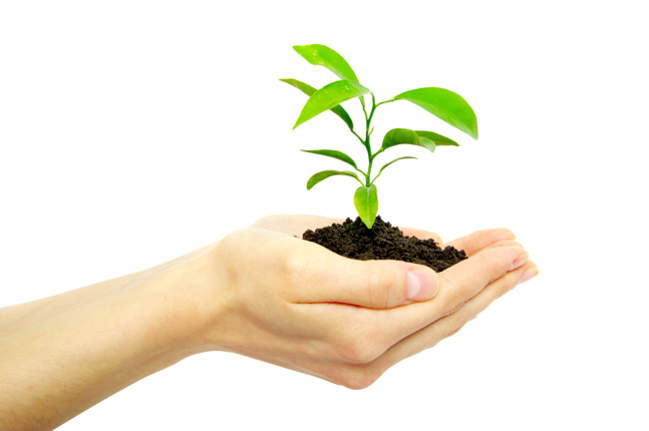